VICH Workshop
Dar Es Salaam, Tanzania, 24 June 2015
Introduction to VICH
Rick Clayton, Technical Director, HealthforAnimals
VICH Workshop, Dar Es Salaam, Tanzania, 24 June 2015
This presentation will cover
What is VICH?
Who is involved
Role of VICH and Objectives
Scope of activities (c.f. CODEX and OIE)
Structures and their roles 
Role of the Steering Committee
Role of Steering Committee observers
Role of the VICH Outreach Forum
How a guideline is developed
Achievements of VICH
On-going topics
What is VICH?
What is VICH
VICH is a trilateral (EU-Japan-USA) programme aimed at harmonising technical requirements for veterinary product registration. 

Full title
International Cooperation on Harmonisation of Technical Requirements for Registration of Veterinary Medicinal Products. 

VICH was officially launched in April 1996.
Who is involved in VICH
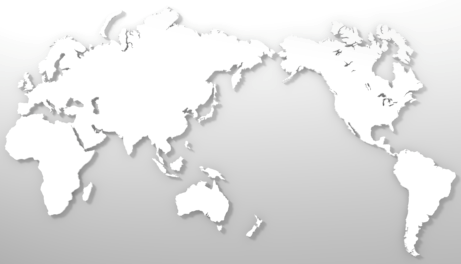 Full Members
Canada
Russia
China
EU
USA
Japan
Ukraine
Korea
Morocco
Mexico
India
Outreach 
Forum
Taiwan
Thailand
UEMOA
ASEAN
Malaysia
Brazil
Australia/
New Zealand
CAMEVET
South Africa
Argentina
Observers
OIE : Associate Member,    HealthforAnimals: Secretariat
The Objectives and role of VICH
Guidelines: Establish and implement harmonized technical requirements for the registration of veterinary medicinal products, 
meeting quality, safety and efficacy standards; minimize use of test animals and costs of product development.
Provide a basis for wider international harmonization of technical requirements.
Monitor and maintain 
existing VICH guidelines (monitor/use ICH).
consistent interpretation of VICH guidelines.
Be responsive: By means of a constructive dialogue between regulatory authorities and industry provide technical guidance enabling response to significant emerging global issues and science that impact on regulatory requirements within the VICH regions.
Purpose
Reduce/eliminate need for duplicate testing 
Improve efficient use resources (human, animal and material) while safeguarding quality, safety & efficacy
Reduce unnecessary delays/costs in global product development
What is the scope of VICH?
Scope: 
Study protocols and testing methodology for the data necessary for an application for a marketing authorisation 
Quality, safety and efficacy (including  bioequivalence)
Post-marketing safety monitoring
Pharmacovigilance
It is NOT the role of VICH to:
Provide guidance to establish regulatory systems and regulations for marketing authorisations 
Make final decision which studies are necessary to obtain a marketing authorisation
Assess data or provide guidance on the assessment approach
Grant marketing authorisations
Establish safety standards
These are typically the roles of national competent authorities and governments!
How the roles of VICH, OIE & Codex differ?
Standards for the scientific studies to generate data on quality, safety and efficacy of a veterinary medicinal product necessary for product registration.
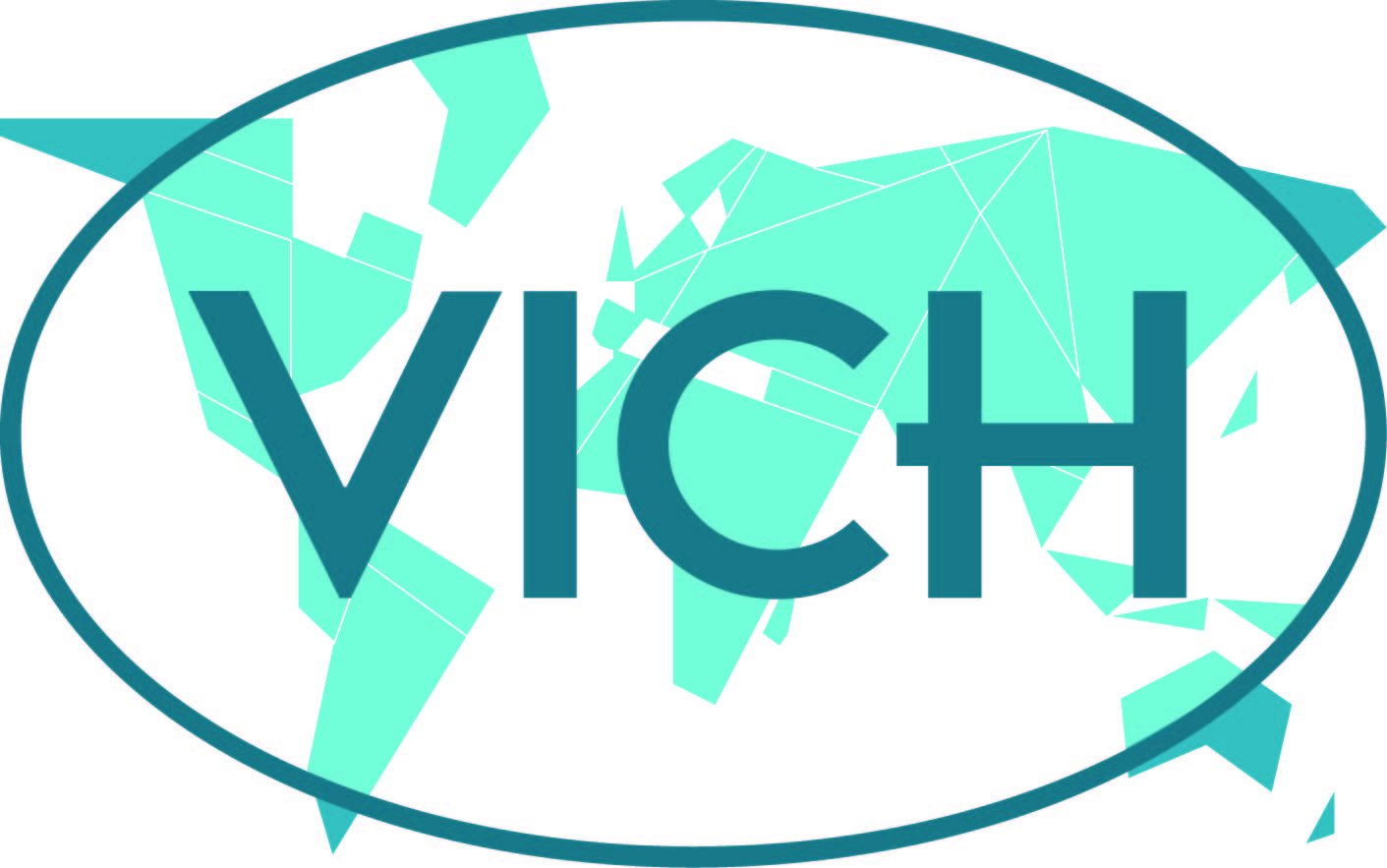 How the roles of VICH, OIE & Codex differ?
Supports its Member Countries in;
Improving the legal framework and resources capacity of national veterinary services 
Setting standards on animal production, food safety, etc…
Sets international animal health standards and guidelines, such as
Terrestrial/Aquatic Animal Health Codes 
Manual of Diagnostic Tests and Vaccines for Terrestrial/Aquatic  Animals (Terrestrial Manual, Aquatic Manual)
         OIE standards

Develops international food safety standards and guidelines, such as;
Maximum residue limits (MRLs) of veterinary drugs in foodstuffs from animal origin
Codes of practice to protect consumers and ensure fair practices in the food trade 
         Codex food standards
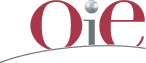 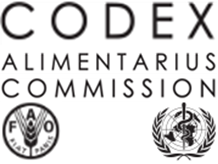 Both OIE standards and Codex food standards are recognized by WTO as references for international trade
Why Harmonise?
The “Global Village”
Global standards for trade and exchange of goods
Food of animal origin – quality standards
Reduce the costs – authorities and companies
Avoid repeating tests and reports
Facilitates mutual recognition of product assessments
Availability of safe and efficacious high quality medicines
The « 3Rs » principles
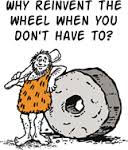 Structures and their roles
VICH Structure
OIE
VICH Steering Committee
Full members and observers
VICH Outreach Forum
VICH secretariat
Ad hoc Task Forces
Expert Working Group
Expert Working Group
Expert Working Group
Expert Working Group
Expert Working Group
Steering Committee (SC) - structure
Top management of VICH
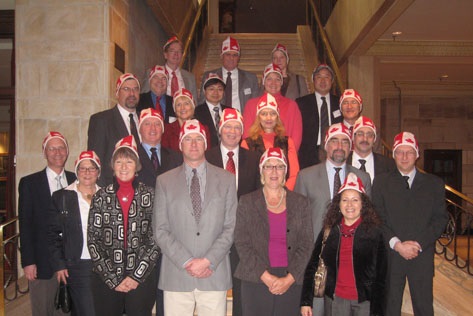 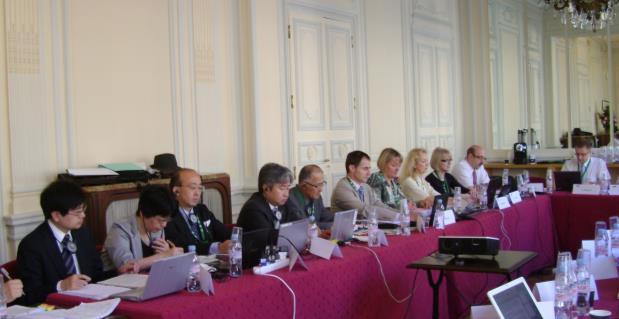 16
Steering Committee - role
The decision making body and driver of the process 
Meets every 9 months alternately in the 3 member regions
SC must approve activities and the work program: 
new topic – new task force – new expert working groups – physical meetings
New VICH guidelines topics are proposed by members of the SC 
Concept papers 
Determines the priority items based on concept papers prepared by its members
Member of the SC is appointed the topic leader within the SC
Steering Committee - role
Sets up the appropriate Expert Working Groups (EWGs)  and appoints EWG chairpersons
Considers and resolves issues raised by the EWGs
Approves requests for physical meetings of EWGs 
Approves the draft Guidelines issued by EWGs before release for world-wide consultation (6 months)
Is responsible for the monitoring, maintenance and review of guidelines

N.B. ONLY the regulatory authorities from the EU, Japan and the USA sign-off (approve and adopt) the final Guidelines for implementation in the member regions
Steering Committee – role - observers
Role of Observers on Steering Committee (SC)
Participate as observers in the working process of the SC
Government and industry representatives from Australia/New Zealand, Canada and South Africa (since 2013) 
Join in Committee discussions - no voting rights
Send experts to the EWGs
Are not bound by the VICH recommendations, but are strongly encouraged to take them into account 
Implement VICH guidelines to the fullest extent possible.
VICH Outreach Forum (VOF) - composition
Co-chaired by VICH SC rotating chair and OIE
VICH Steering Committee members
16 invited countries/regional organisations; current members:
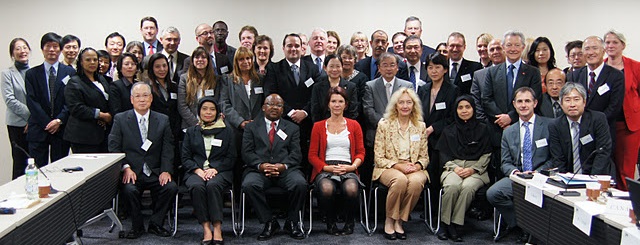 Our local industry should be invited
VICH Outreach Forum (VOF) - purpose
Purpose
Basis for wider international harmonisation
Raising awareness of VICH outside of VICH regions
Good governance of VMPs worldwide

Topics 
VICH role, structure, process
How to participate in VICH work
Practical issues for accepting and using VICH guidelines
Sharing of translations of guidelines 
Discussion of specific topics
Expert Working Groups
Each SC full member and observer member has the right to appoint one expert
6 countries x 2 delegations = 12 experts
If necessary each expert may be accompanied by one advisor
Potentially 12 advisors
Additional experts from non-VICH regions (VOF) can be appointed by the SC
Expert Working Groups
Active working groups
Metabolism and Residue Kinetics
Quality
Safety
Biologicals Quality Monitoring
Pharmacovigilance Electronic Standards Implementation
Bioequivalence  (just completed its mandate)
Electronic File Format (just completed its mandate)
Past working groups
Efficacy – Good Clinical Practice
Efficacy – Anthelmintics 
Target Animal Safety (Pharmaceuticals and Biologicals)
Environmental Safety
Antimicrobial Safety
Microbiological safety
Pharmacovigilance
How a VICH guideline is developed
The process
Selection of topics by SC based on assessment of benefit, feasibility, and resources management
Topic proposed by SC member (becomes topic leader)
Concept paper written and discussed
Option: discussion paper examining feasibility of harmonisation
Expert Working Group constituted and given precise mandate 
Chair of EWG appointed (usually same country as topic leader)
Elaboration and adoption of guidelines in a 9-step procedure
Work done by electronic exchange; teleconferences if necessary; physical meeting when necessary; issues raised to SC level
Implementation in the VICH regions
VICH guidelines supersede local guidelines in VICH regions
Transition period
VICH guideline 9-step process
Achievements
Achievements
The VICH Guidelines
52 VICH guidelines 
2 new GLs nearing completion/adoption
3 draft guidelines under development
Revised GLs at step 9
10 completed
2 under revision (and rev. of pharmacovigilance GLs to start)
Implemented in 5 major markets
Increasing implementation in other countries and regions represented in the VICH Outreach Forum
VICH Guidelines
How much of the data dossier is harmonised?
Achievements
Unique discussion forum between scientific experts from both the Regulatory agencies and the Animal Health companies
Developed mutual trust and cooperation between regions
Increased uniformity and predictability of regulatory processes
Sharing of best practice
Benefited 3Rs
Reduced costs of product development 
Harmonisation of pharmacovigilance – data power
Ongoing topics
Ongoing topics at SC
VICH Phase IV Strategy (2016 – 2020)
VICH Training and communication Strategy
Continued development of the VICH Outreach Forum
Review of guidelines on 5 year cycle

New guideline topics
Stability testing in climatic zones 3 and 4 (to complement GL3)
Novel Products (e.g. new biotechnologies)
Combination products
Ongoing topics in EWGs
Topics under discussion
Vaccines – control of extraneous agents
The need and scope of a review of the anthelmintic guidelines
Greater harmonisation of pharmacovigilance between VICH regions 
New guidelines under development
How to establish an Acute Reference Dose 
Bioequivalence
Harmonization of Criteria to Waive TABST for Live Veterinary Vaccines
Fish residue studies 
Honey residue studies 
Revision of guidelines
Revision of GL 23 on genotoxicity testing